Romans
His Kindness
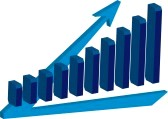 Spiritual Growth Progression
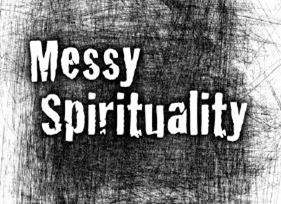 Messy Spirituality is the scandalous assertion that following Christ is anything but tidy and neat, balanced and orderly.  Far from it. Spirituality is complex, complicated, and perplexing. Spirituality is anything but a straight line.

				Mike Yaconelli
Or do you show contempt for the riches of his kindness, forbearance and patience, not realizing that God’s kindness is intended to lead you to repentance?
Romans 2:4  NIV
Kindness

Forbearance

Patience
Contempt

Compromise

Change
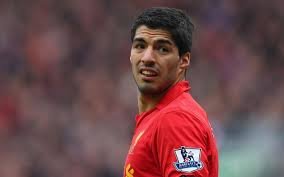 Contempt

Compromise

Change
Respond to God’s kindness by turning from our sin.
Let us throw off everything that hinders and the sin that so easily entangles.
					Hebrews 12:1
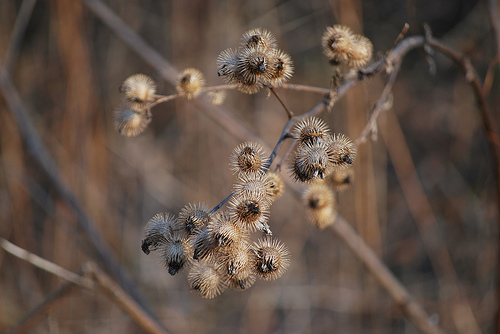 Pray


Plan
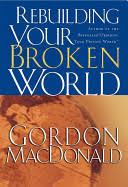